THEME 2: SCHOOL
Lesson 1
Lesson 3
Lesson 5
Lesson 2
Lesson 4
‹#›
i-Learn Smart World 6 – Theme 2
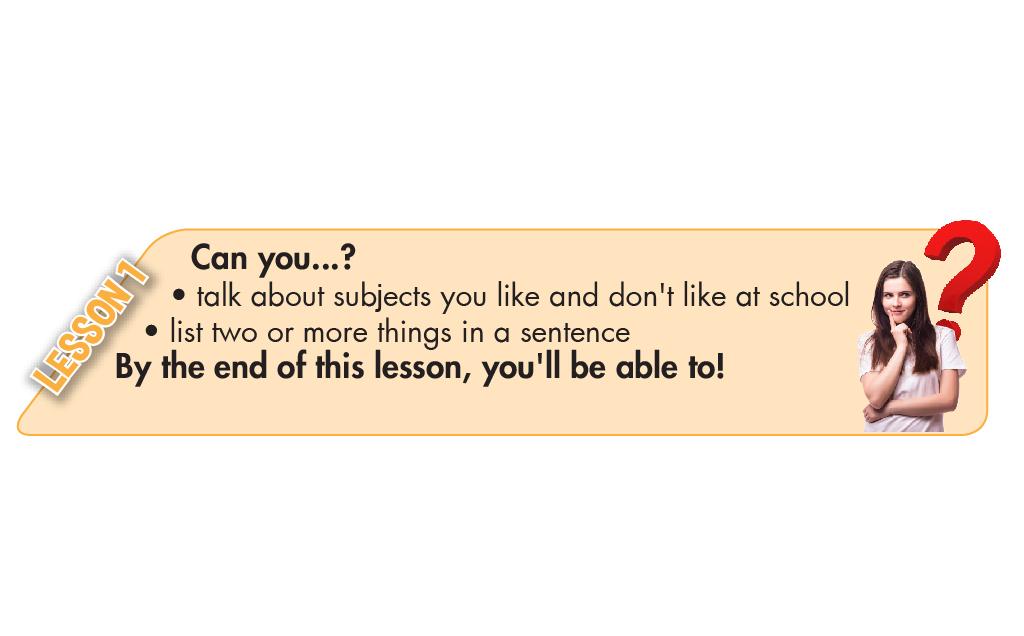 Page 14
i-Learn Smart World 6 – Theme 2
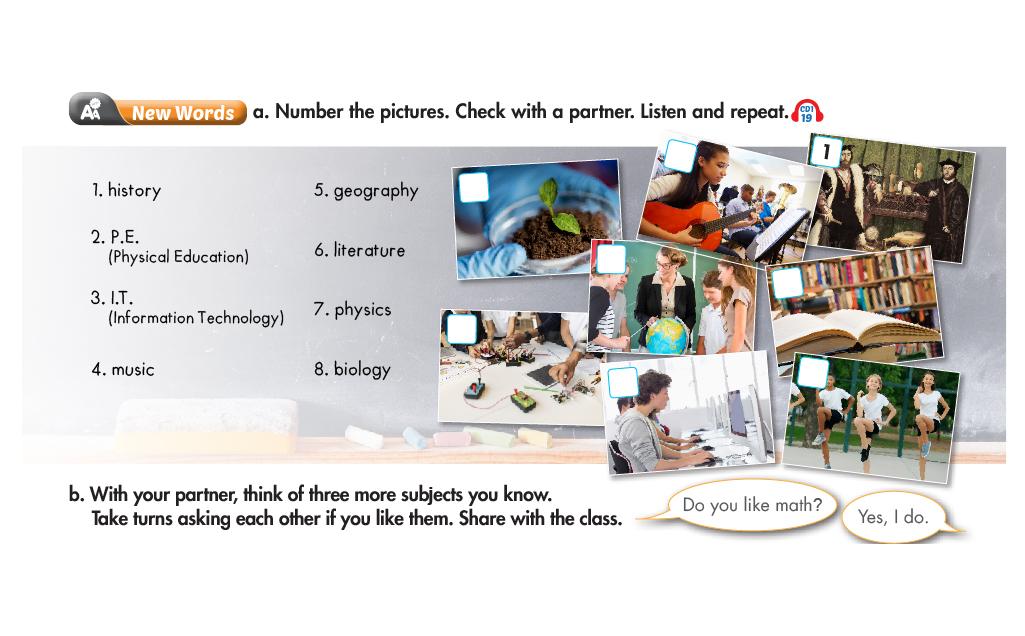 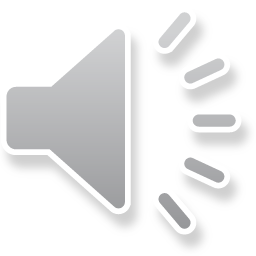 4
8
5
6
7
2
3
Page 14
[Speaker Notes: Step 1: introduce some basic subjects at school

Step 2: teach new vocabularies

Step 3: Practice those vocabularies]
i-Learn Smart World 6 – Theme 2
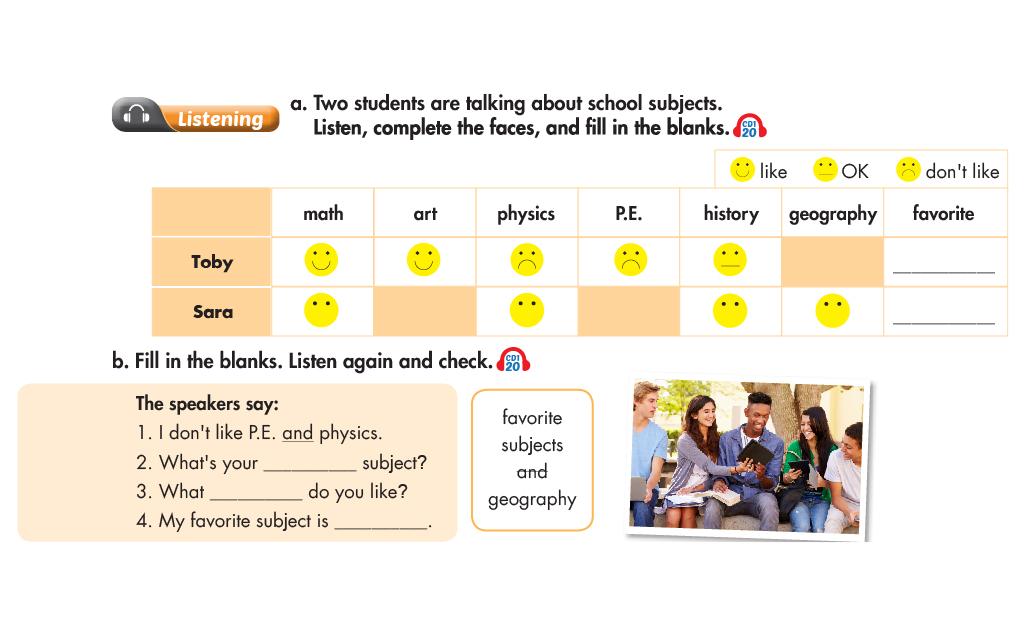 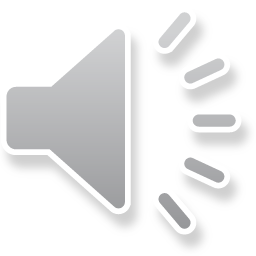 ?
art
geography
?
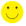 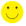 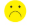 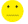 ?
favorite
?
subjects
geography
?
Page 14
[Speaker Notes: Step 1: predict what they are going to listen

Step 2: listen

Step 3: practice]
i-Learn Smart World 6 – Theme 2
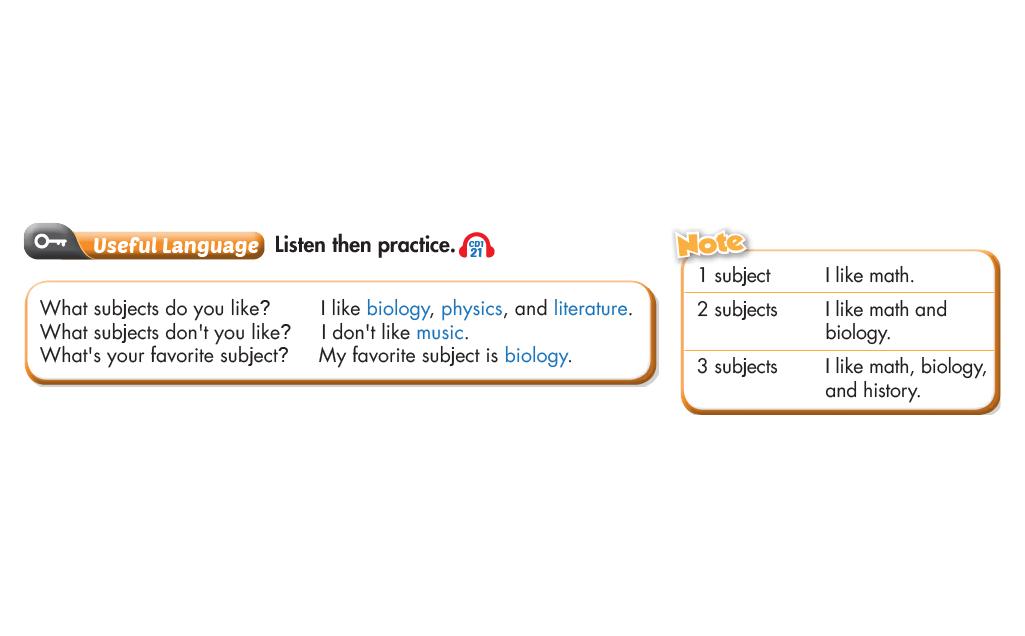 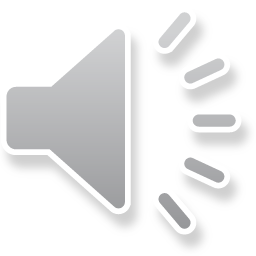 Page 14
[Speaker Notes: Step 1: divide class into pairs.

Step 2: practice ask and answer about their favorite subjects at school.]
i-Learn Smart World 6 – Theme 2
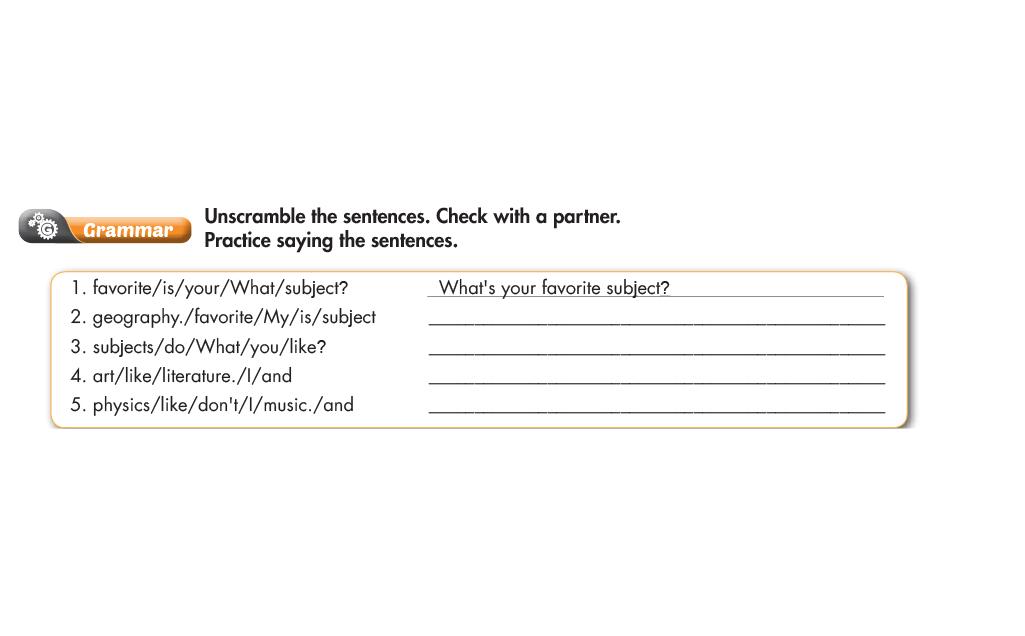 My favorite subject is geography.
?
What subjects do you like?
?
I like art and literature.
?
I don’t like physics and music.
?
Page 15
i-Learn Smart World 6 – Theme 2
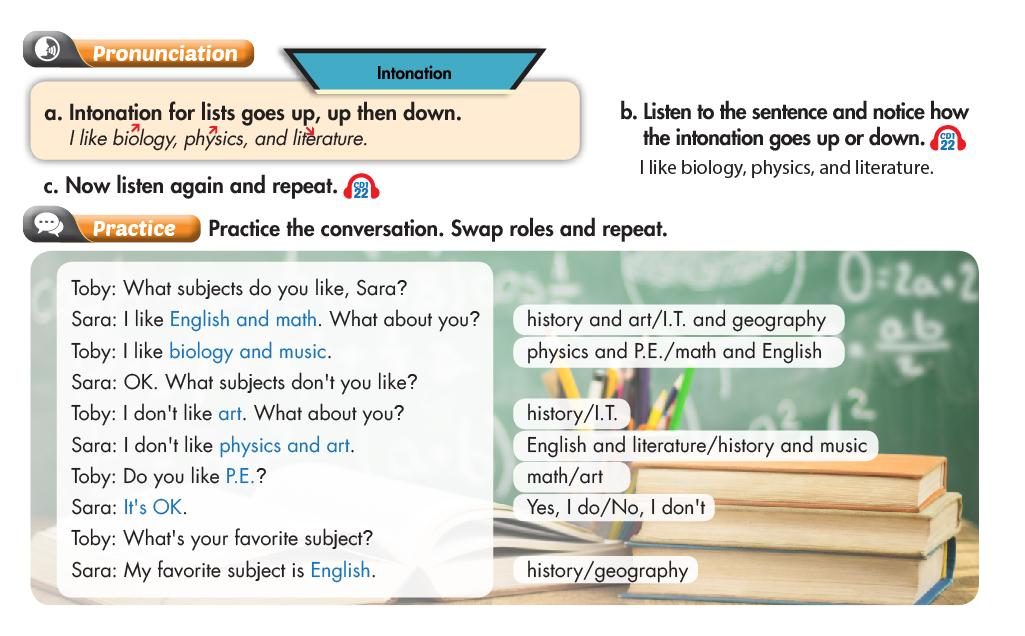 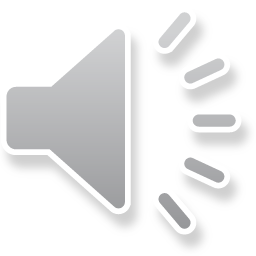 Page 15
[Speaker Notes: Step 1: Listen for the intonation

Step 2: listen and repeat the intonation

Step 3: practice in pairs

I.T.: information technology]
i-Learn Smart World 6 – Theme 2
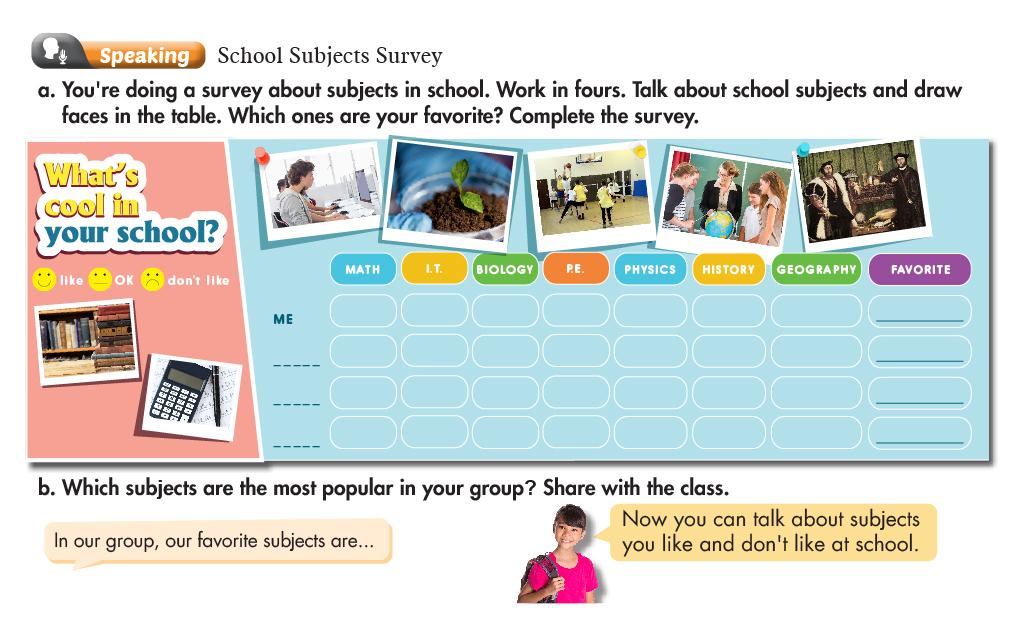 Page 15
[Speaker Notes: Step 1: Divide class into group of 4

Step 2: ask and take note their favorite subjects in groups

Step 3: present]
i-Learn Smart World 6 – Theme 2
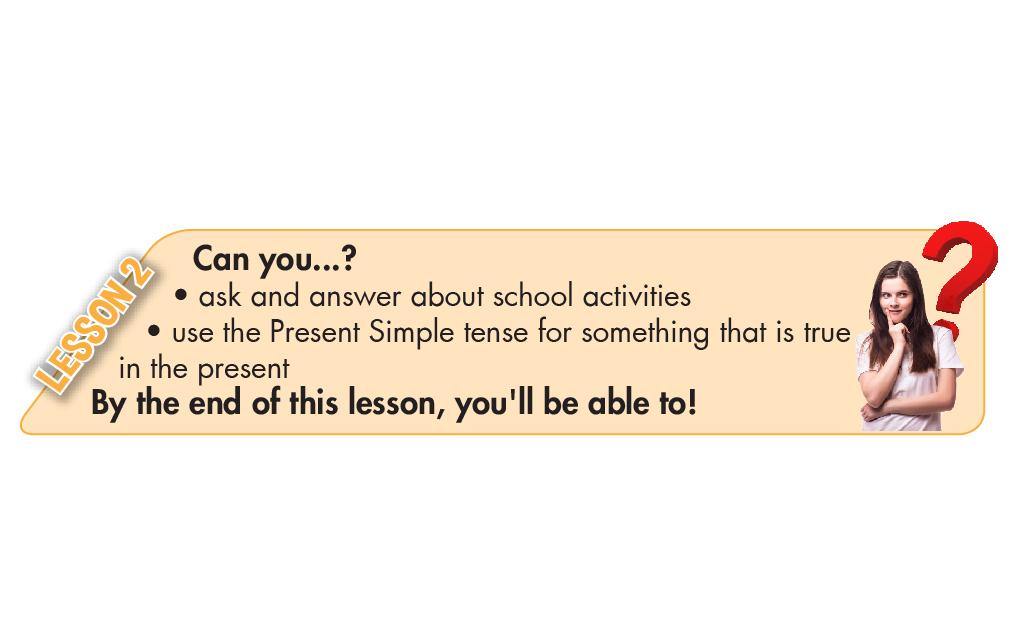 Page 16
i-Learn Smart World 6 – Theme 2
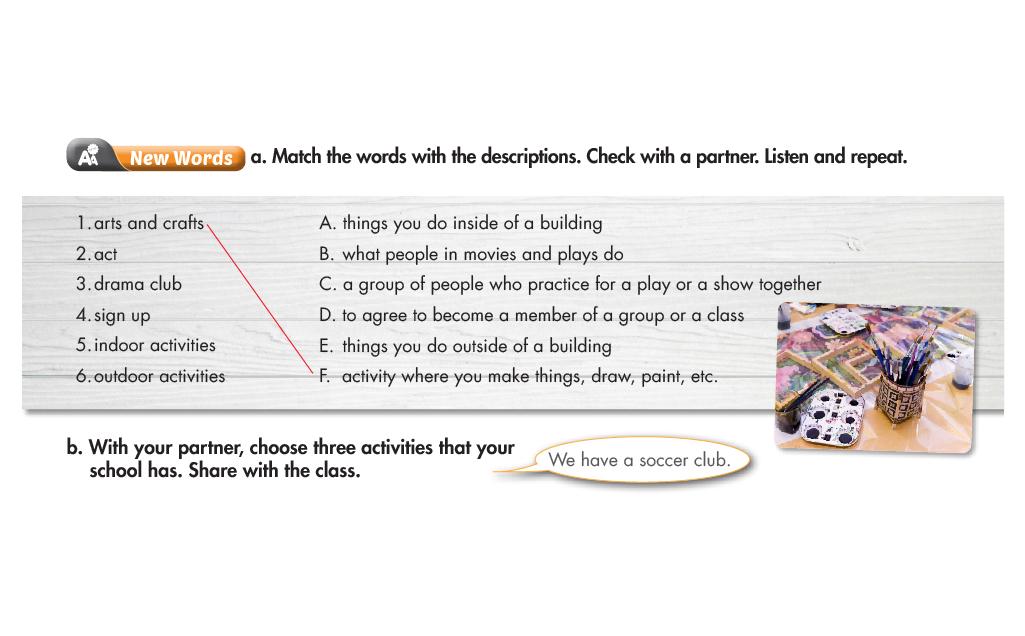 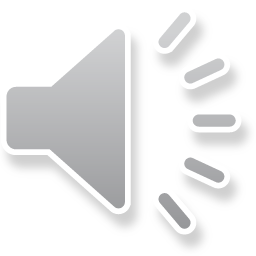 Page 16
[Speaker Notes: Step 1: introduce new subjects

Step 2: explain the new words

Step 3: listen and repeat

Step 4: talk about their 3 activities at school]
i-Learn Smart World 6 – Theme 2
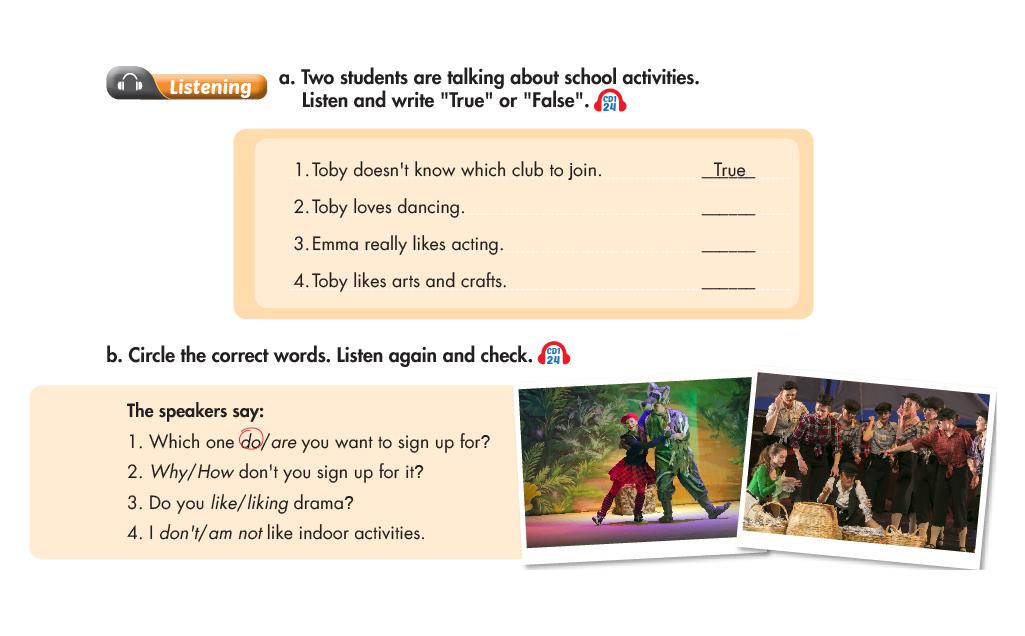 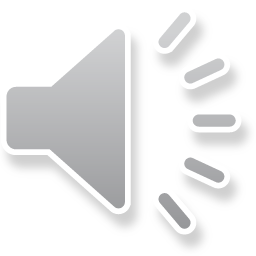 False
False
False
Page 16
i-Learn Smart World 6 – Theme 2
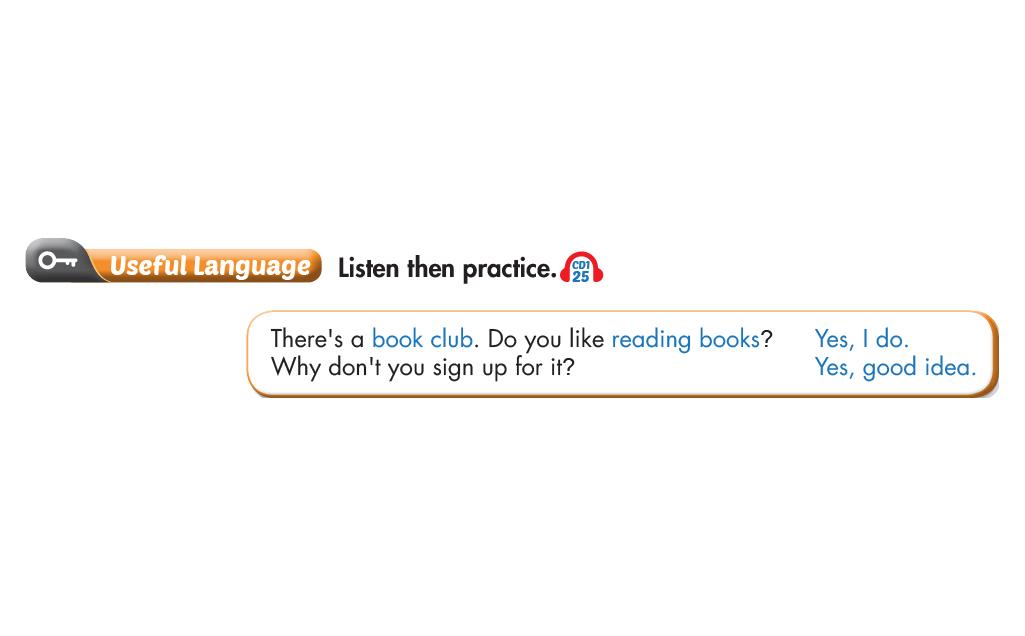 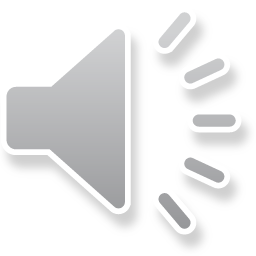 Page 16
[Speaker Notes: Step 1; Listen

Step 2: Practice in pair about their school clubs]
i-Learn Smart World 6 – Theme 2
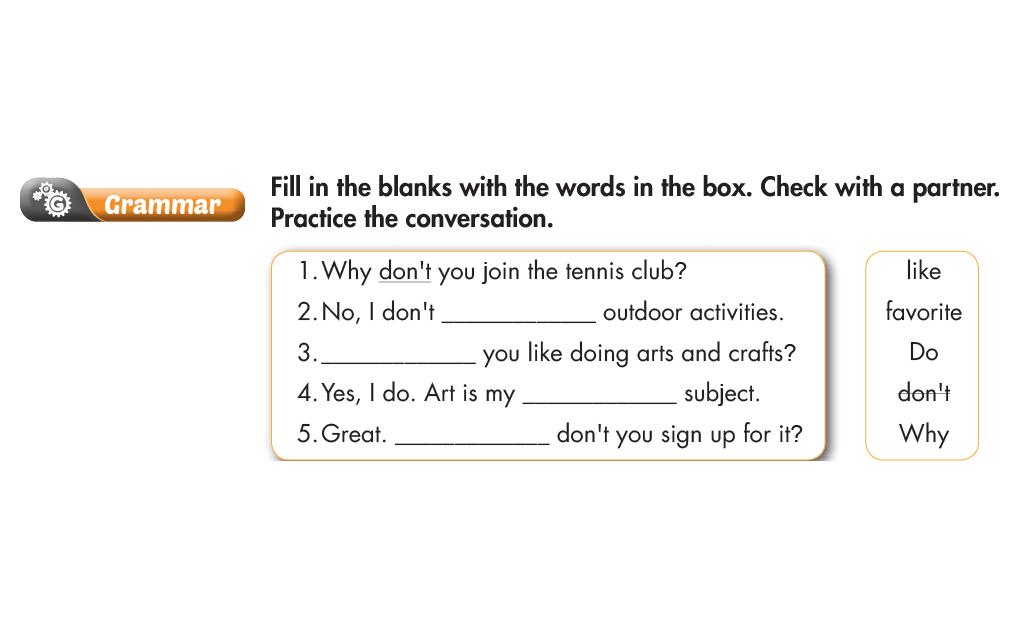 ?
like
Do
?
?
favorite
Why
?
Page 17
[Speaker Notes: Step 1: Review the simple present tense

Step 2: practice]
i-Learn Smart World 6 – Theme 2
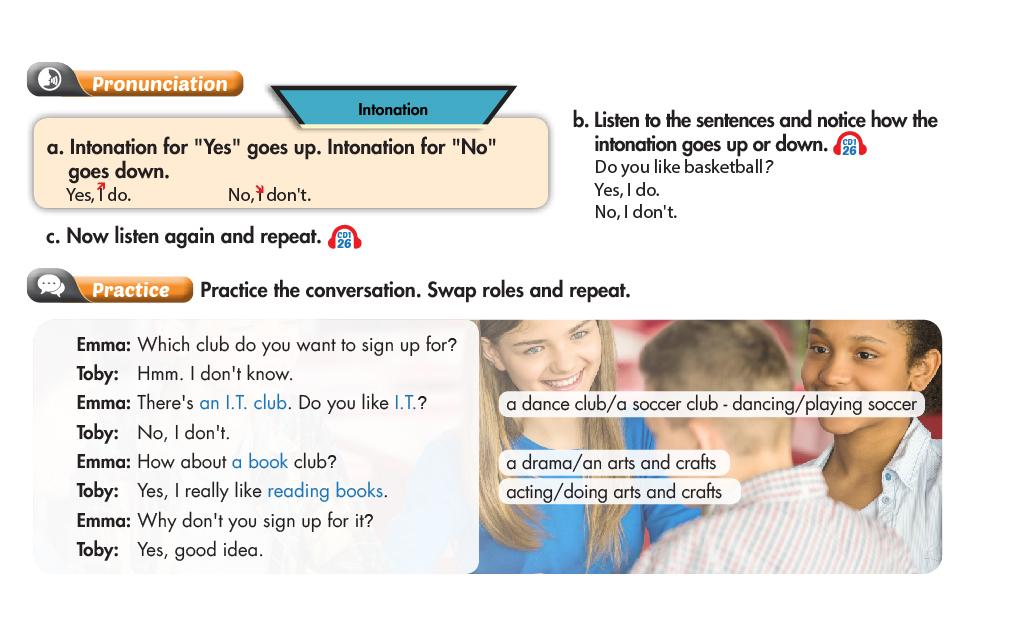 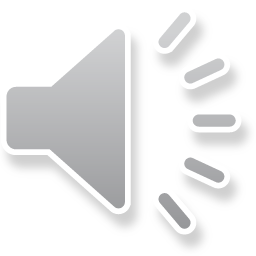 Page 17
[Speaker Notes: Step 1: listen 

Step 2: repeat the intonation

Step 3: practice the conversation in pairs]
i-Learn Smart World 6 – Theme 2
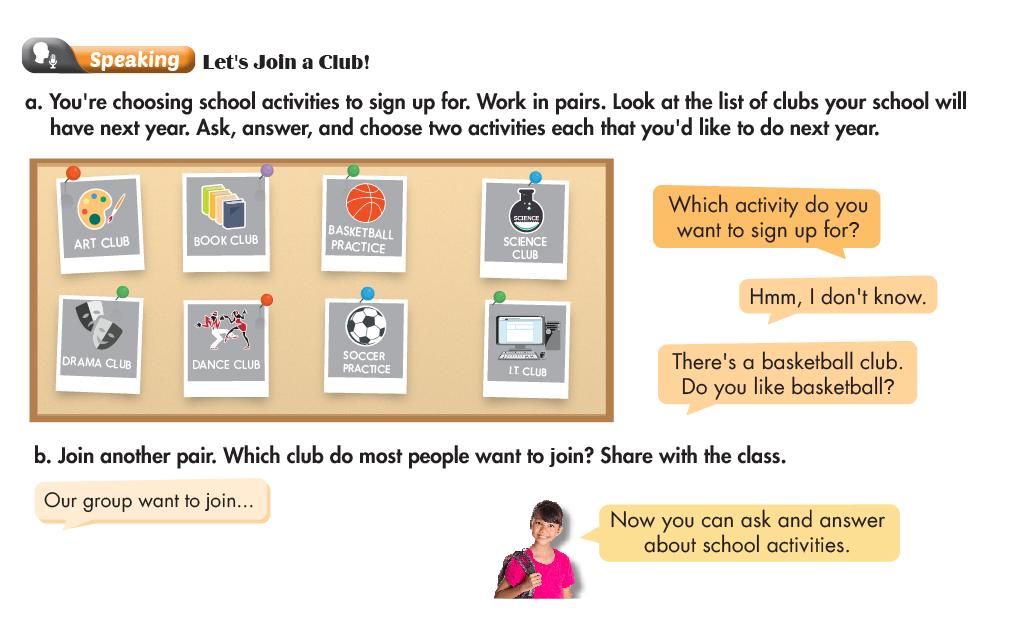 Page 17
[Speaker Notes: Step 1: divide class into pairs

Step 2: practice ask and answer about choosing school activities. Applying the present simple tense.

Step 3: present]
i-Learn Smart World 6 – Theme 2
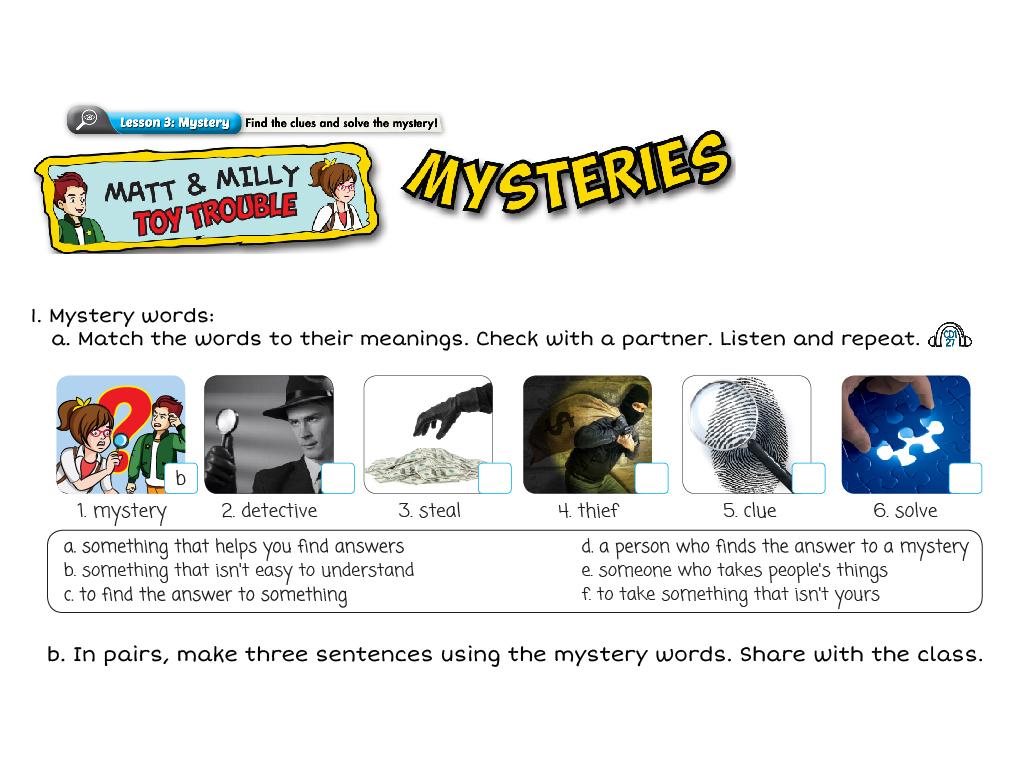 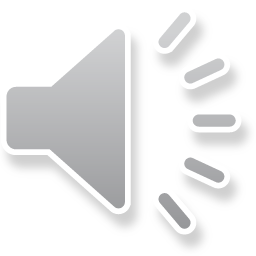 f
?
?
c
d
?
?
e
?
a
Page 18
[Speaker Notes: Step 1: introduce the new lesson

Step 2: teach new words

Step 3: share with the class]
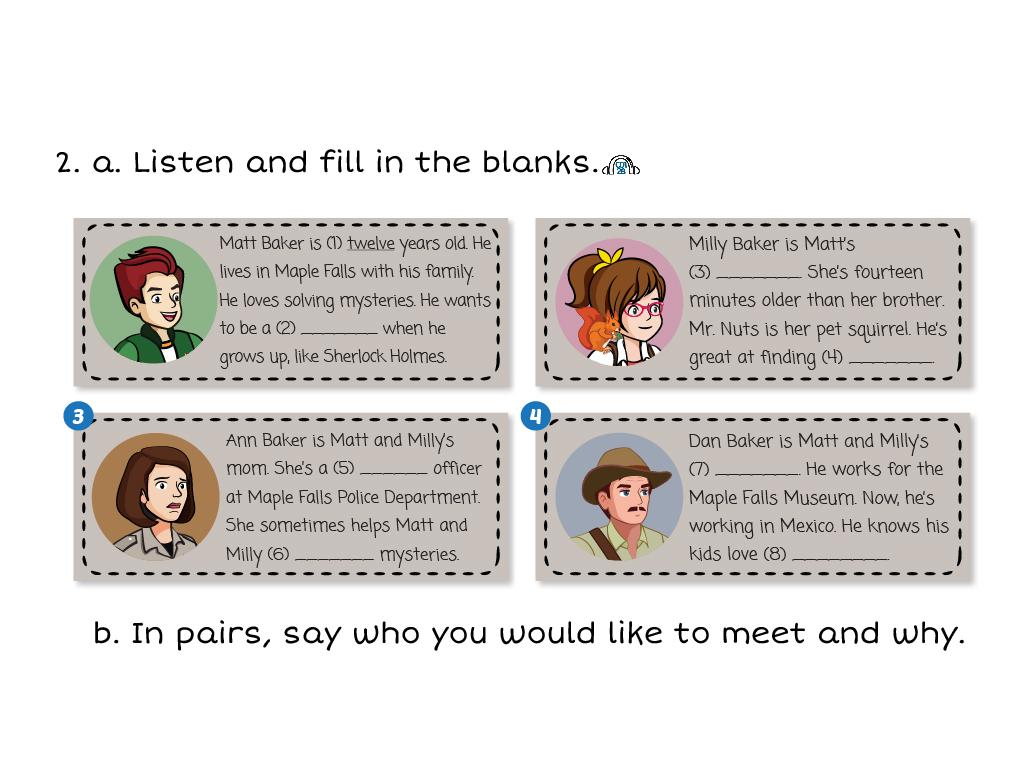 i-Learn Smart World 6 – Theme 2
Thiếu layout DTPO
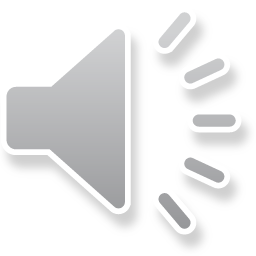 sister
?
?
detective
clue
?
?
police
father
?
?
solve
mystery
?
Page 18
i-Learn Smart World 6 – Theme 2
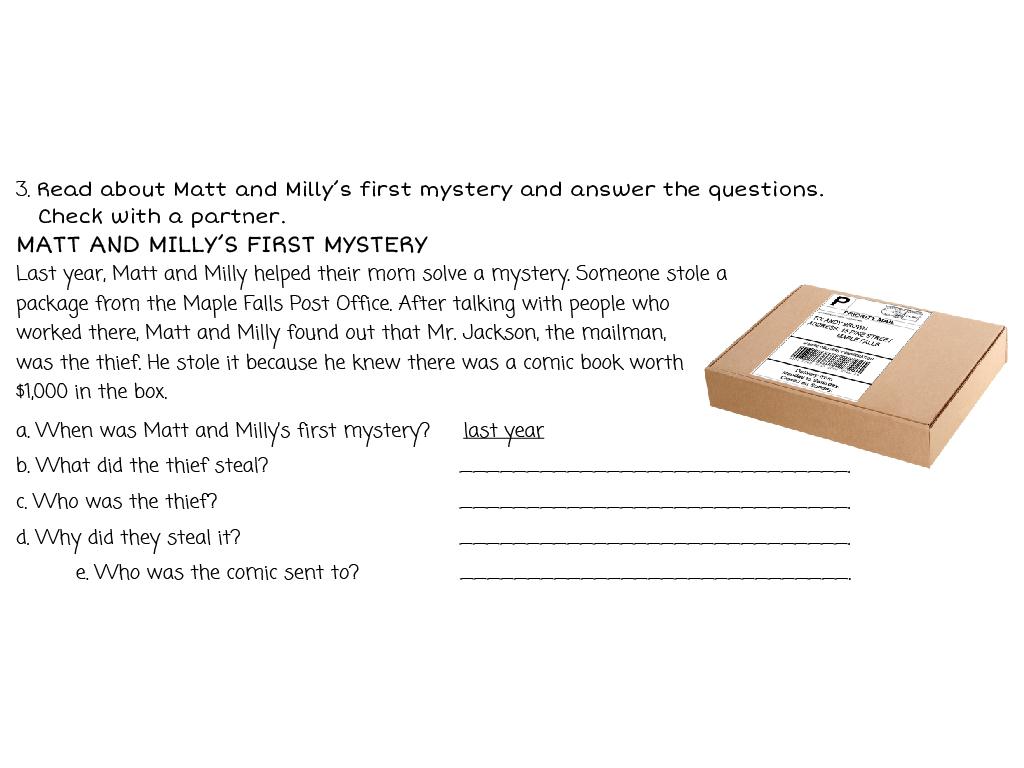 a comic book
?
Mr.Jackson, the mailman
?
Because he knew there was a comic book worth $1000
?
Andy Brown
?
Page 18
[Speaker Notes: Step 1: introduce the letter

Step 2: read

Step 3: explain the simple past tense

Step 4: ask comprehensive questions]
i-Learn Smart World 6 – Theme 2
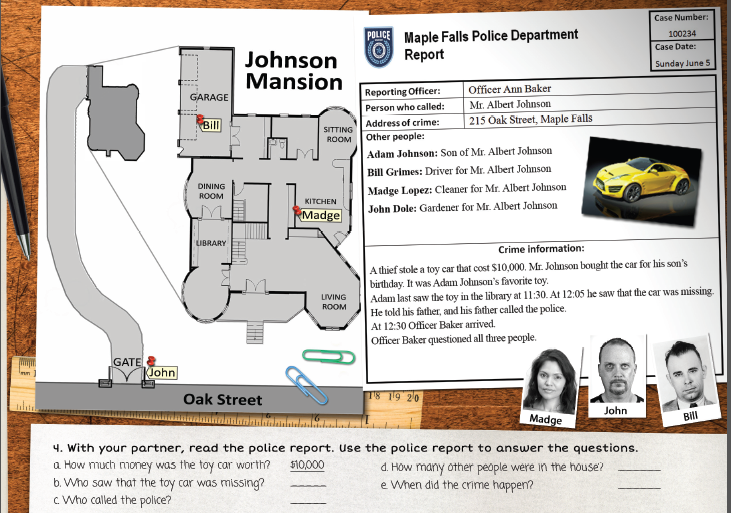 ?
3
?
Adam
On Sunday June 5
?
Mr. Albert
?
Page 19
[Speaker Notes: Step 1: read the map and the article

Step 2: explain new words

Step 3: ask comprehensive questions relating to the article]
i-Learn Smart World 6 – Theme 2
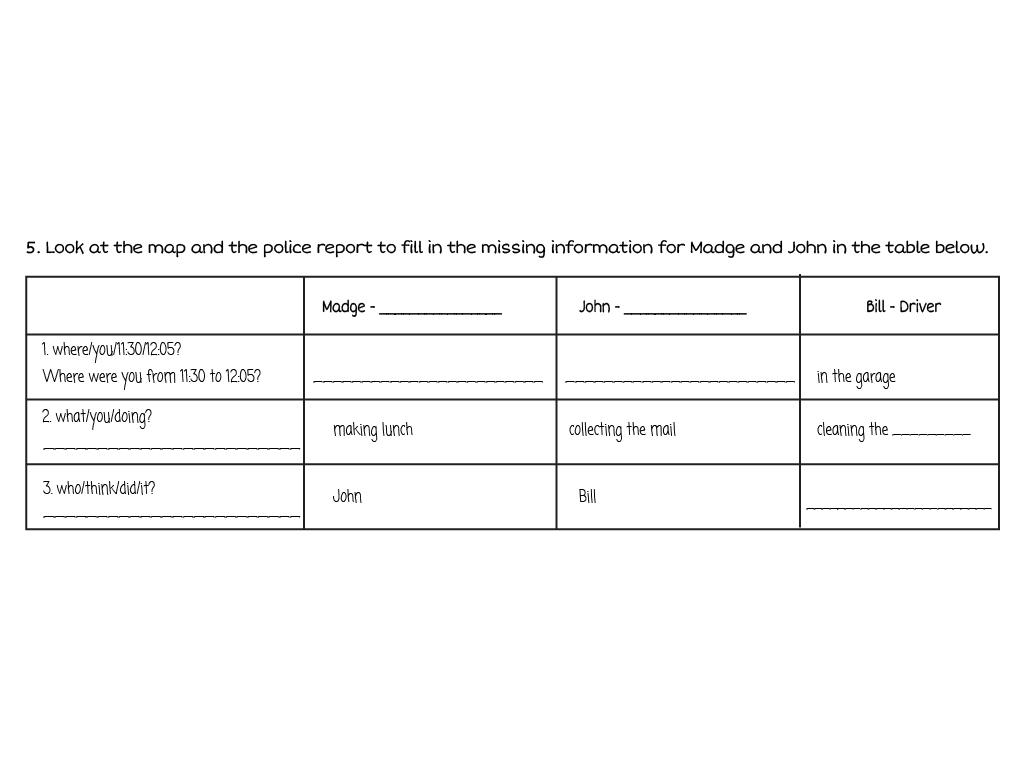 Cleaner
?
?
Gardener
?
?
at the gate
in the kitchen
car
?
What were you doing?
?
?
Madge
Who do you think did it?
?
Page 19
[Speaker Notes: Step 1: fill in the missing information

Step 2: listen and check

Step 3: explain the Past continuous tense

Step 4: Practice in pairs using the  Past continuous tense]
i-Learn Smart World 6 – Theme 2
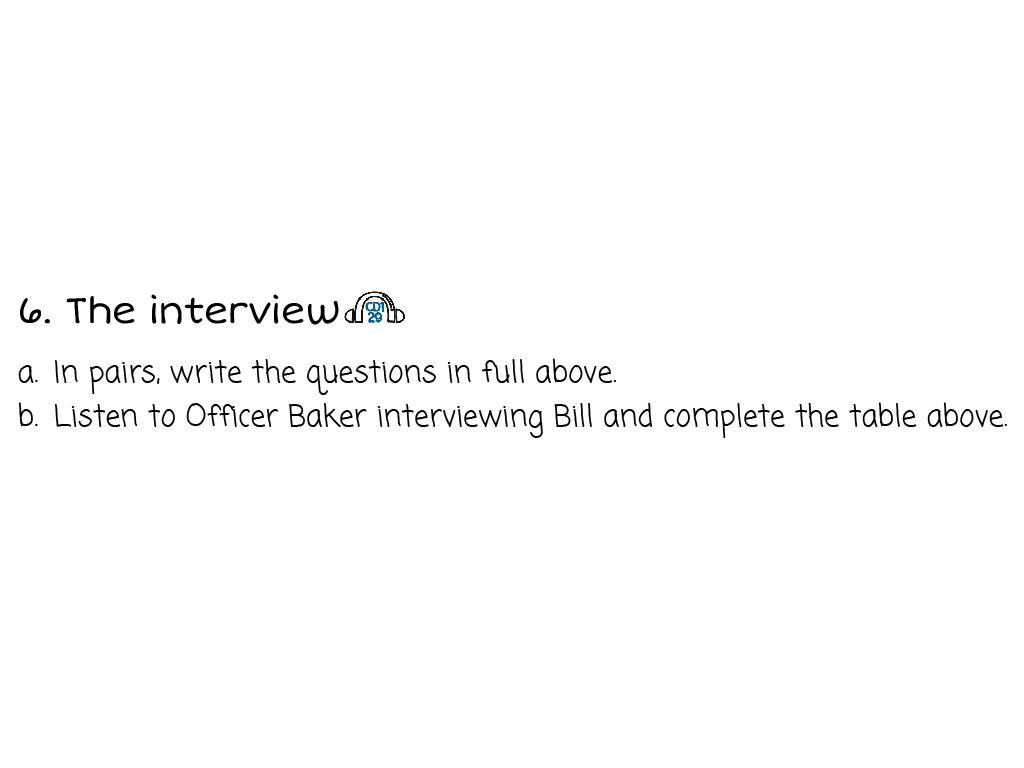 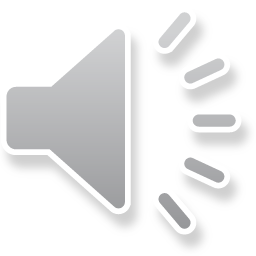 Page 19
i-Learn Smart World 6 – Theme 2
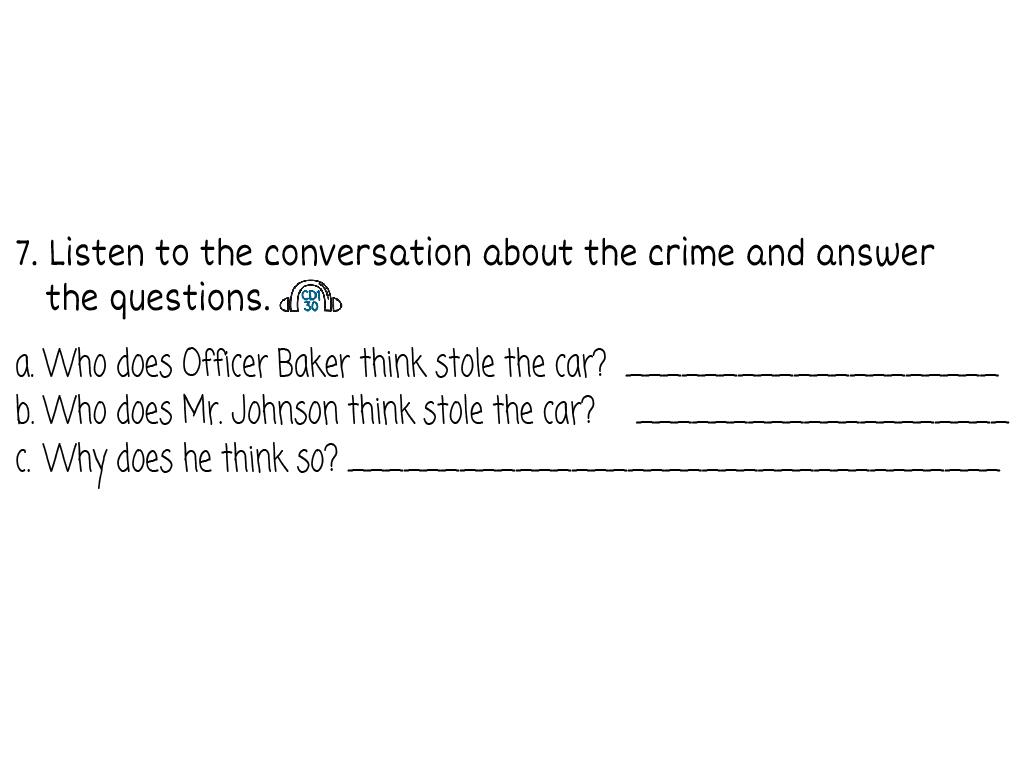 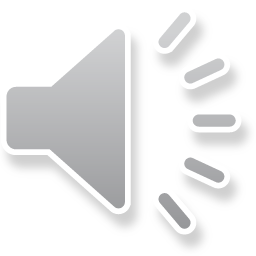 ?
Bill
?
John
Because John likes expensive things
?
Page 19
i-Learn Smart World 6 – Theme 2
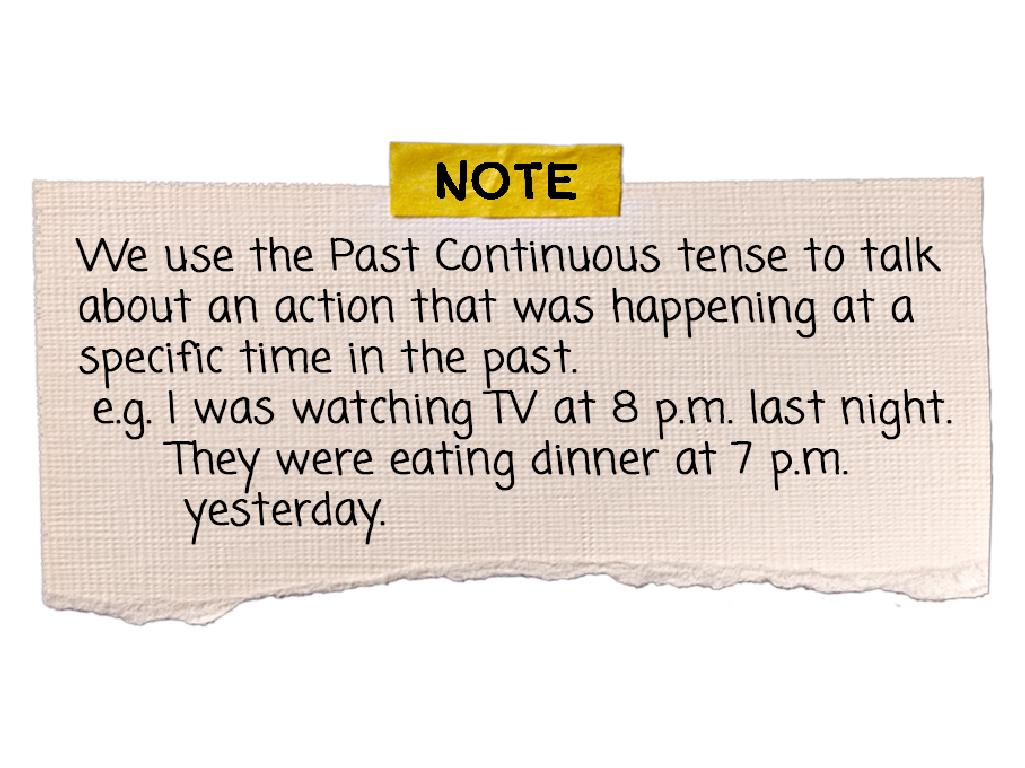 Page 19
i-Learn Smart World 6 – Theme 2
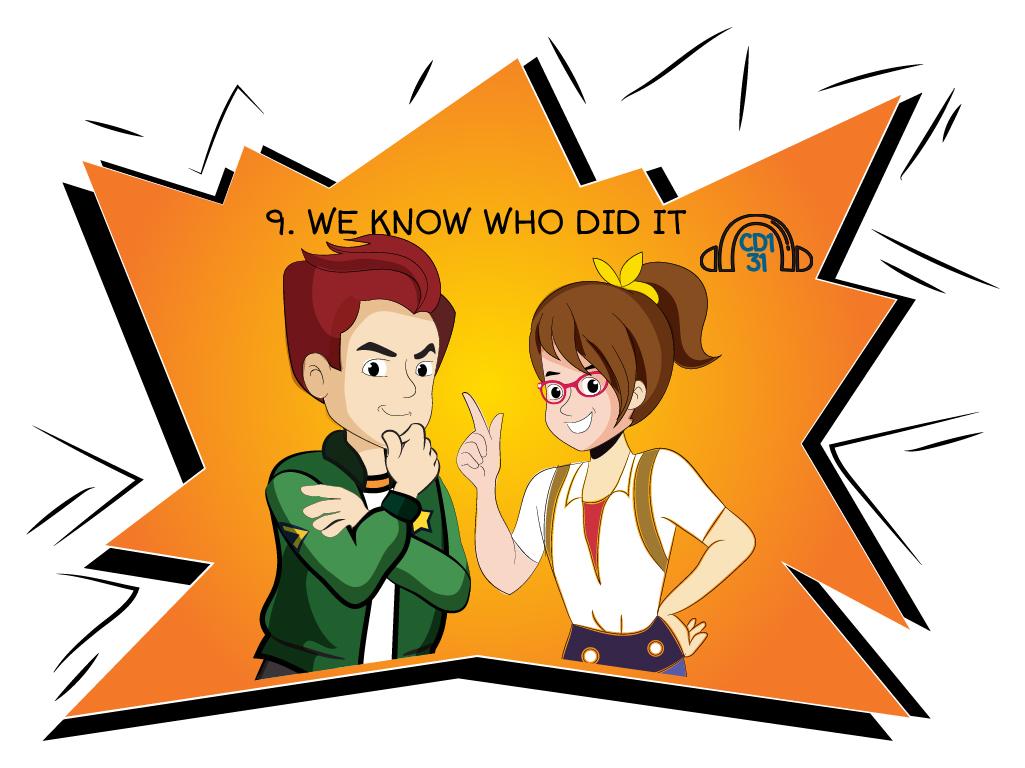 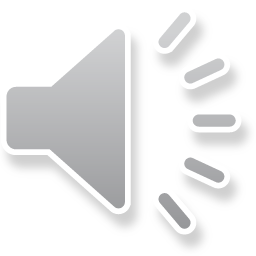 Page 19
i-Learn Smart World 6 – Theme 2
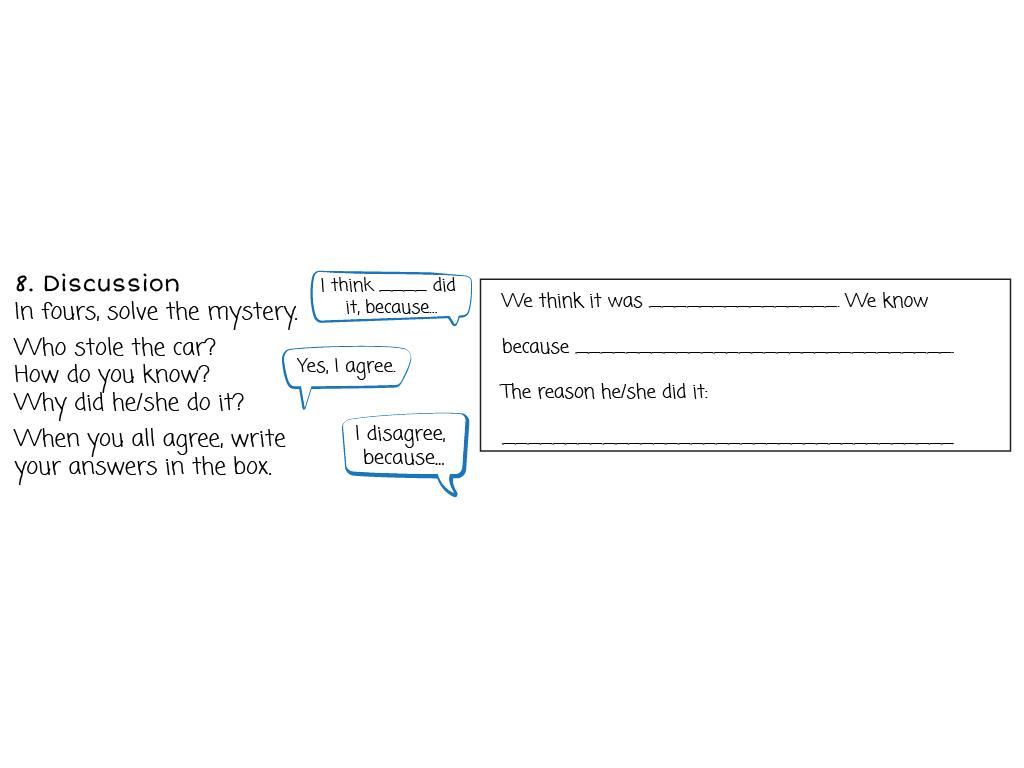 ?
John
He said he was collecting the mail but there is no mail on Sunday
?
?
The toy car worths $10.000
Page 19
i-Learn Smart World 6 – Theme 2
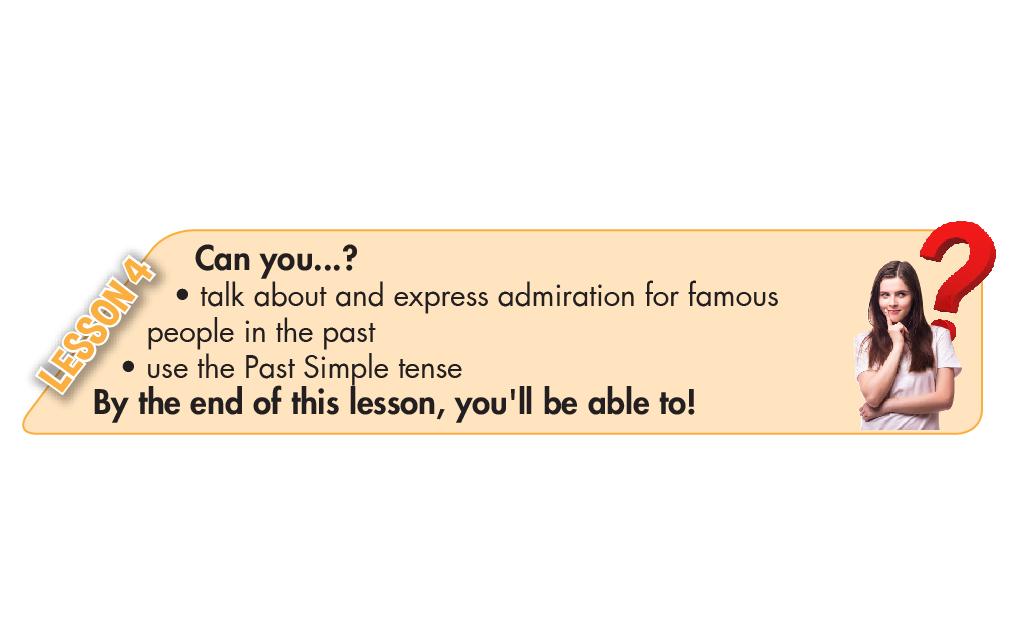 Page 20
i-Learn Smart World 6 – Theme 2
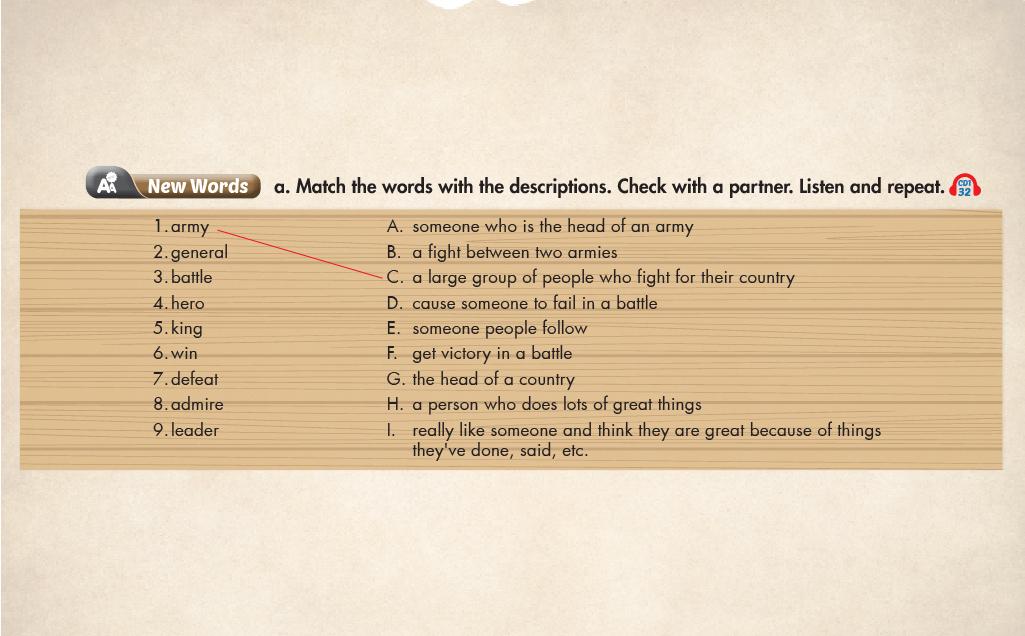 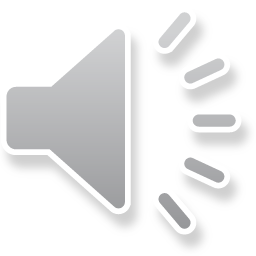 Page 20
[Speaker Notes: Step 1: explain the new words

Step 2: match the words with the descriptions

Step 3: listen and check]
i-Learn Smart World 6 – Theme 2
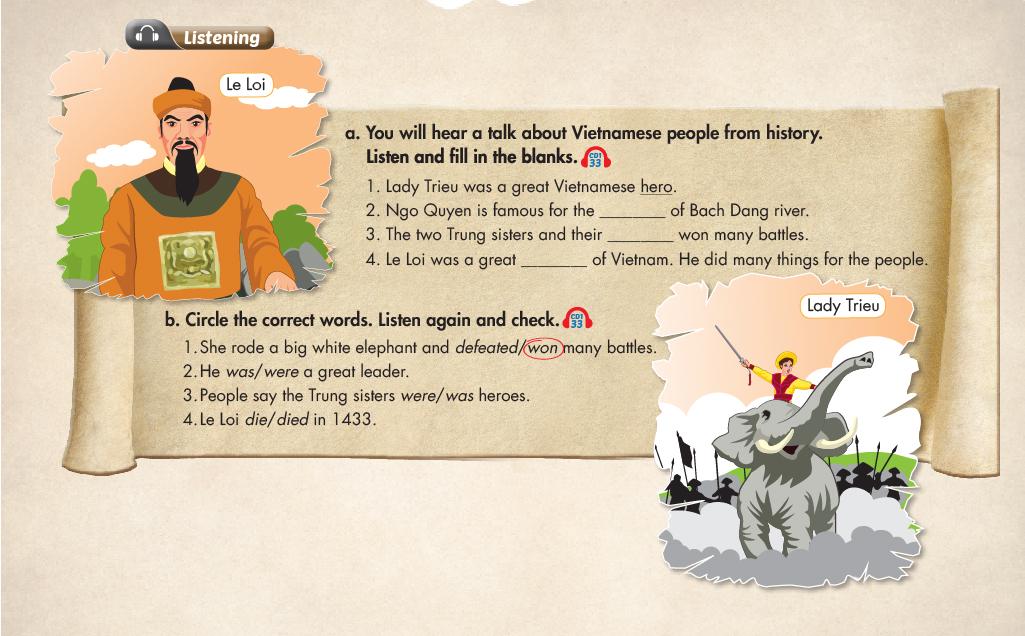 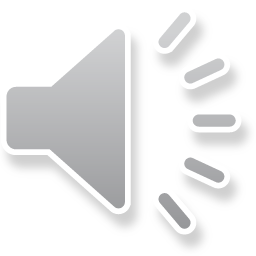 ?
battle
army
?
?
king
Page 20
[Speaker Notes: Step 1: introduce some Vietnamese heros

Step 2: Listen 

Step 3: Check

Hero (male) -> heroine (female)]
i-Learn Smart World 6 – Theme 2
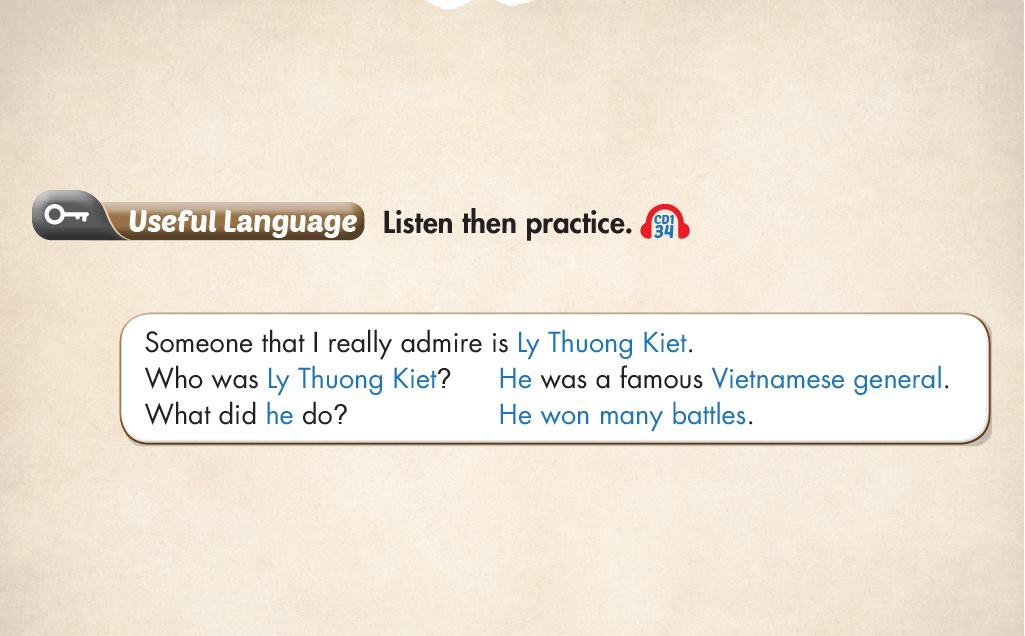 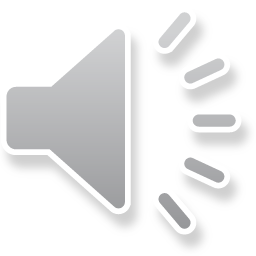 Page 20
[Speaker Notes: Step 1: divide class into pairs

Step 2: practice ask and answer about their hero]
i-Learn Smart World 6 – Theme 2
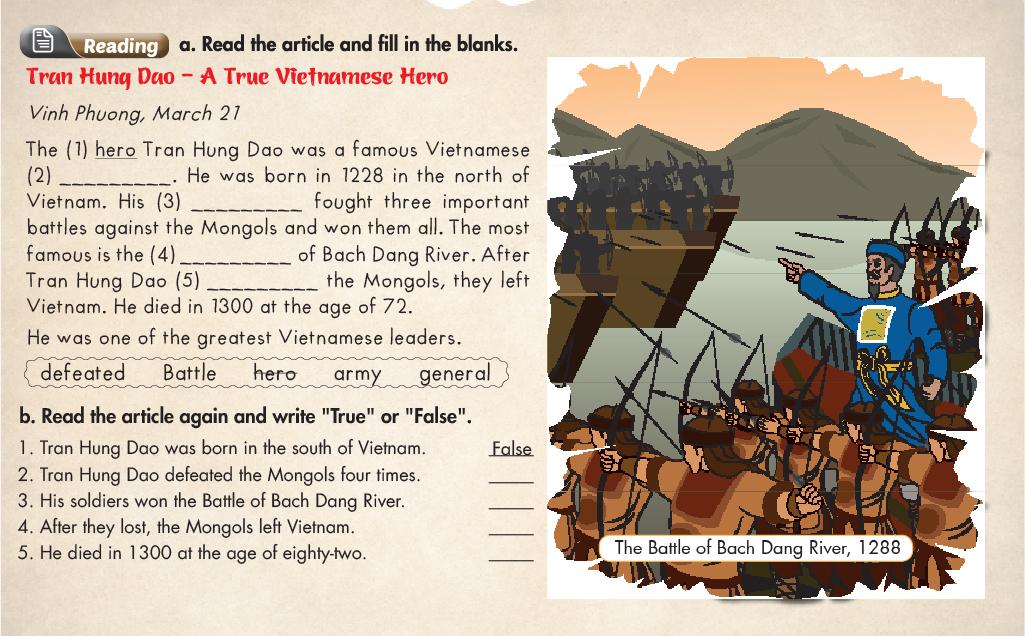 ?
general
?
army
?
Battle
defeated
?
False
?
True
?
True
?
False
?
Page 21
[Speaker Notes: Step 1: scan for the main idea

Step 2: explain new words in the reading

Step 3: fill in the blanks

Step 4: check]
i-Learn Smart World 6 – Theme 2
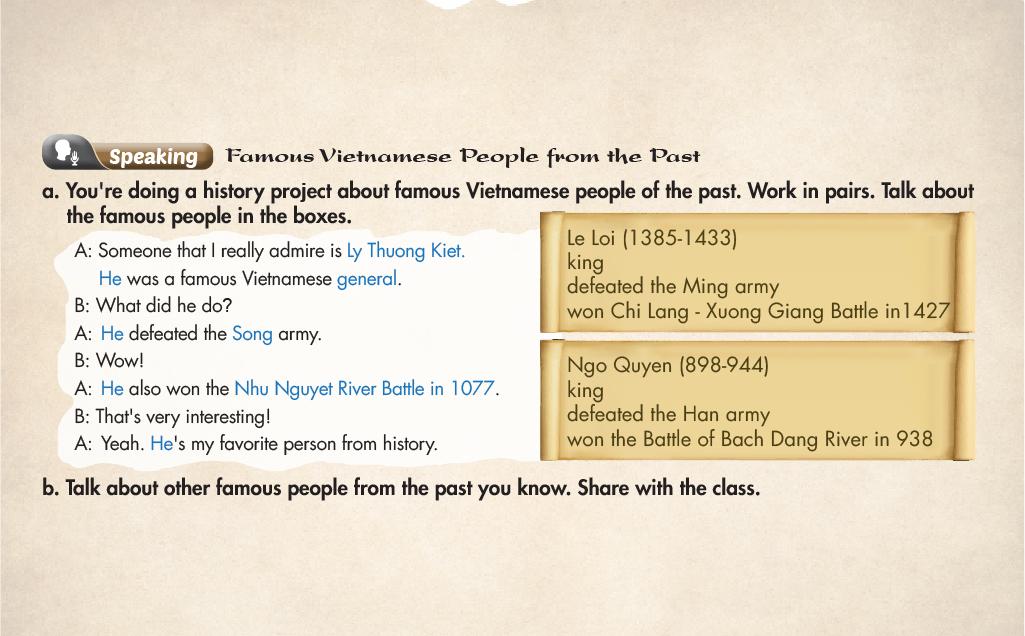 Page 21
[Speaker Notes: Step 1: divide class into pairs

Step 2: practice talking about 2 famous Vietnamese hero using the given information.

Step 3: present]
i-Learn Smart World 6 – Theme 2
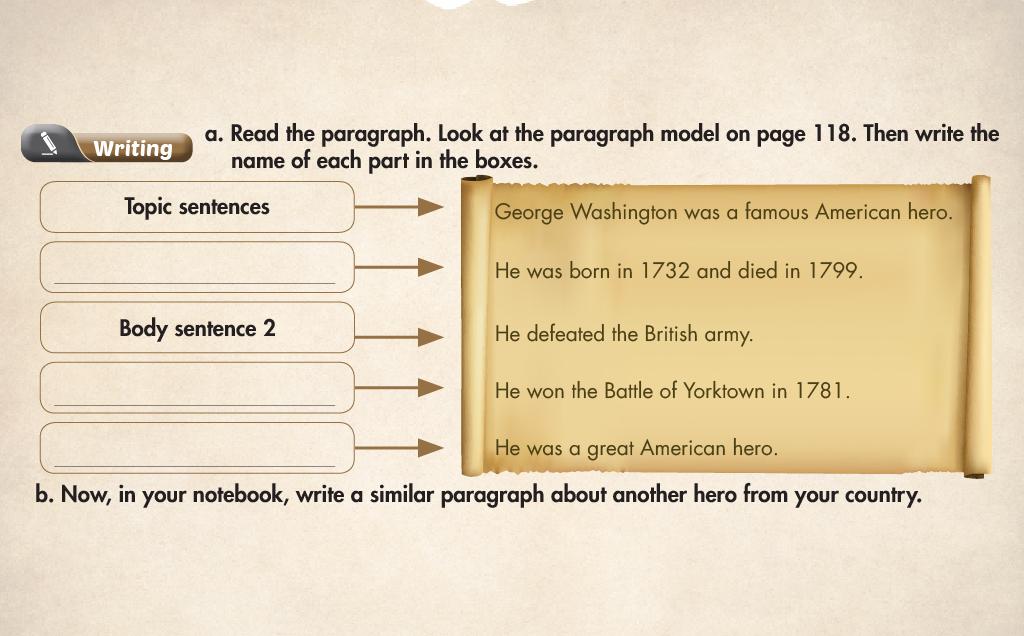 ?
Body sentence 1
?
Body sentence 3
?
Conclusion
Page 21
[Speaker Notes: Step 1: introduce the new task

Step 2: explain each steps in the task

Step 3: practice]
i-Learn Smart World 6 – Theme 2
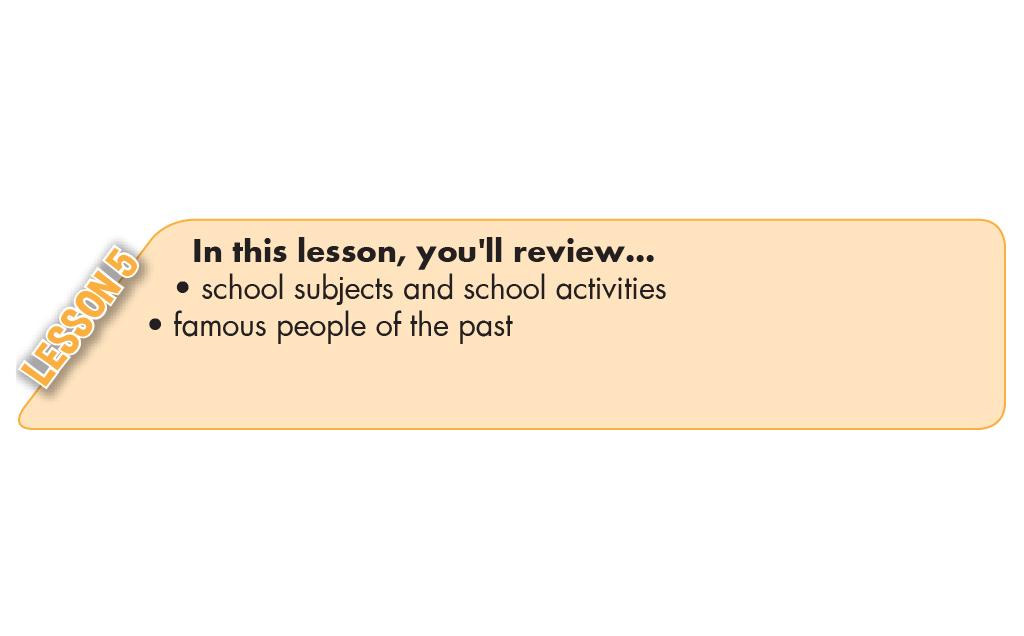 Page 22
i-Learn Smart World 6 – Theme 2
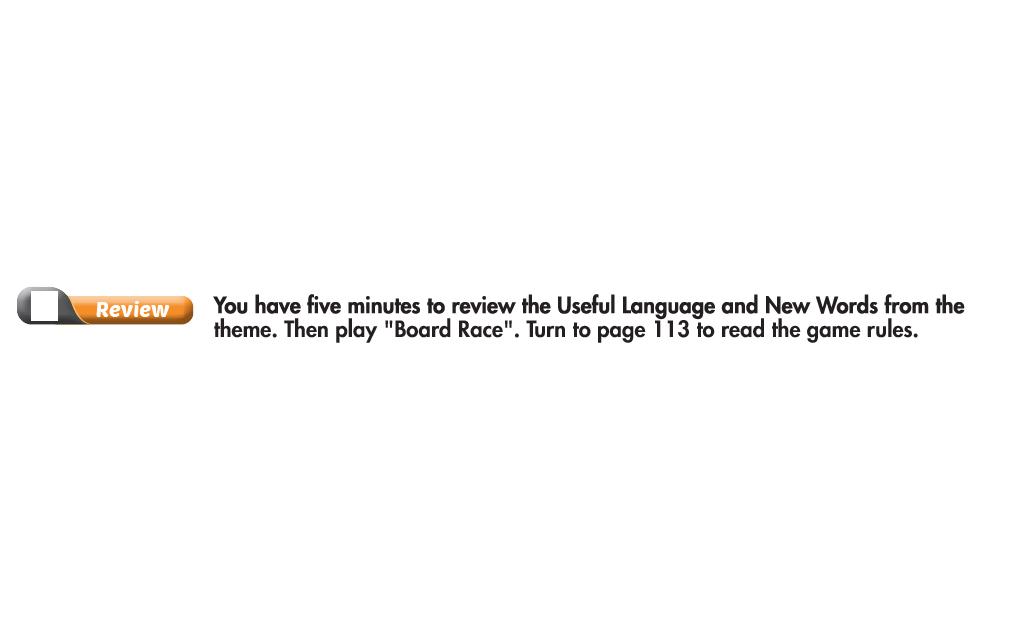 Page 22
i-Learn Smart World 6 – Theme 2
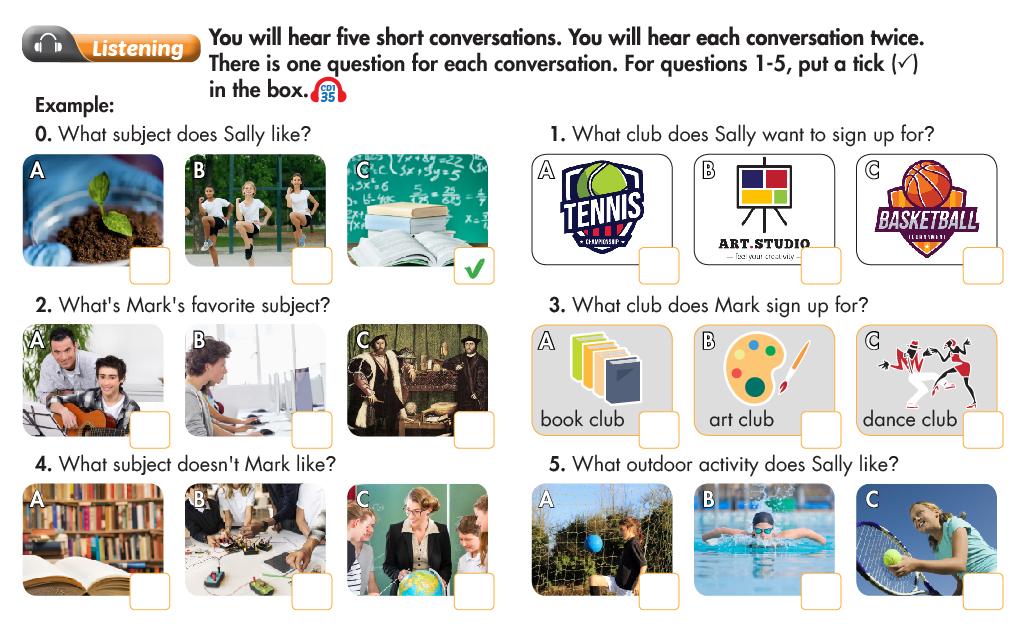 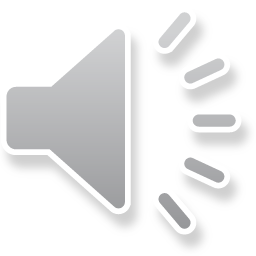 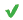 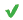 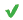 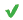 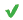 Page 22
i-Learn Smart World 6 – Theme 2
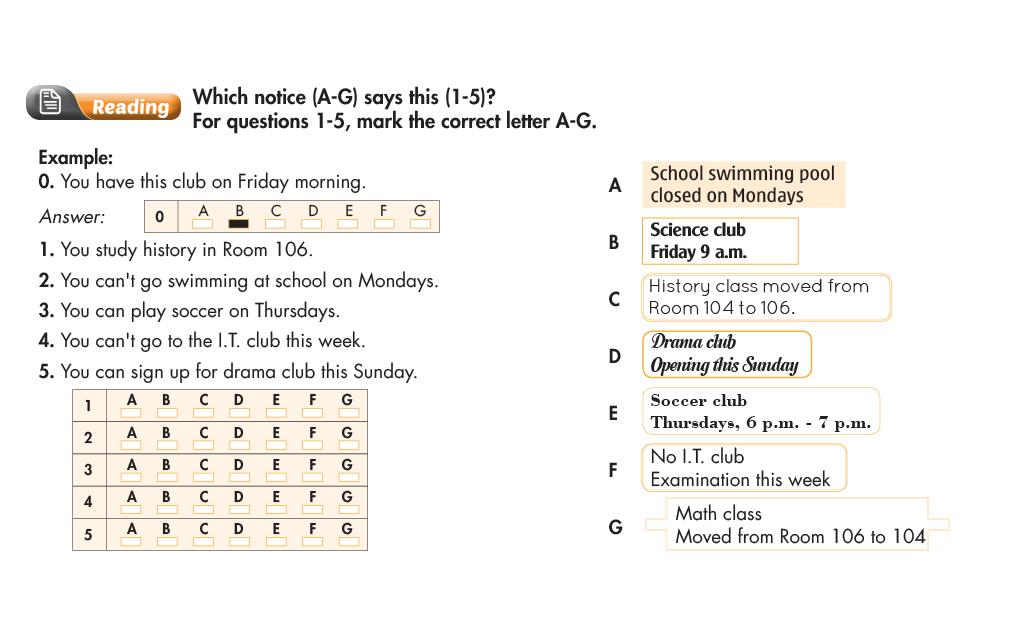 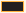 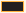 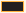 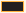 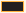 Page 22
i-Learn Smart World 6 – Theme 2
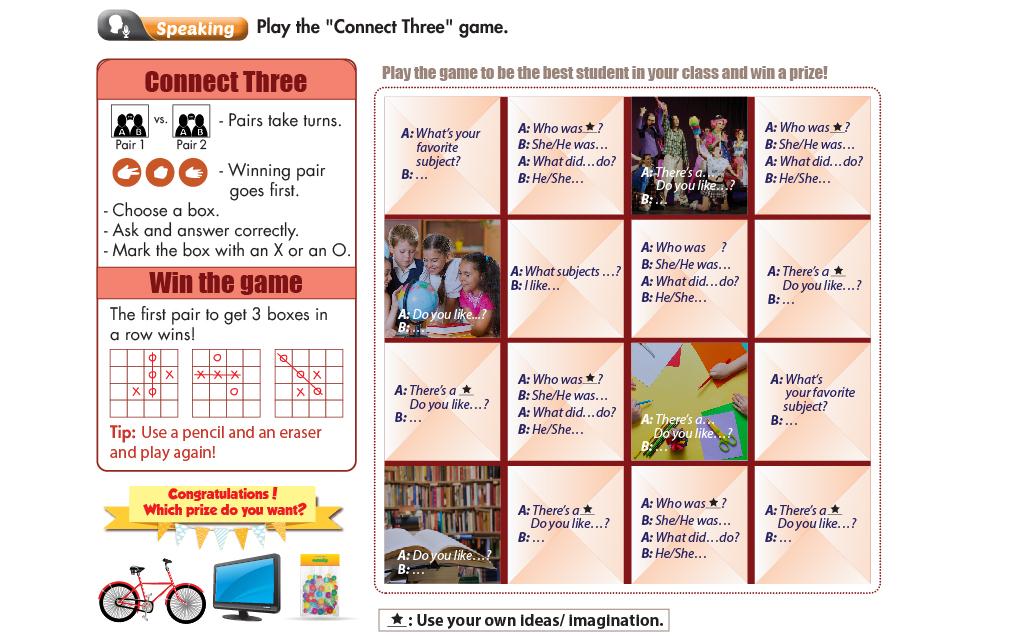 Page 23
[Speaker Notes: Step 1: divide class into pairs

Step 2: do “Rock, scissors, paper”, the winning goes first

Step 3: Choose a box

Step 4: ask and answer correctly

Step 5: mark an X or an O

Step 6: the first pair gets 3 boxes in a row will win.]
i-Learn Smart World 6 – Theme 2
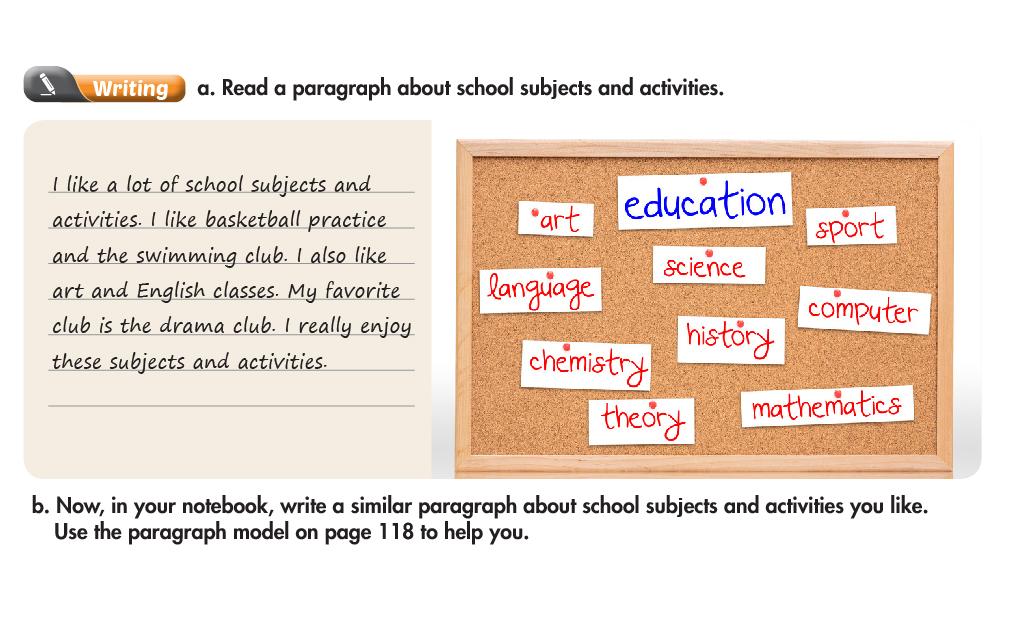 Page 23
i-Learn Smart World 6 – Theme 2
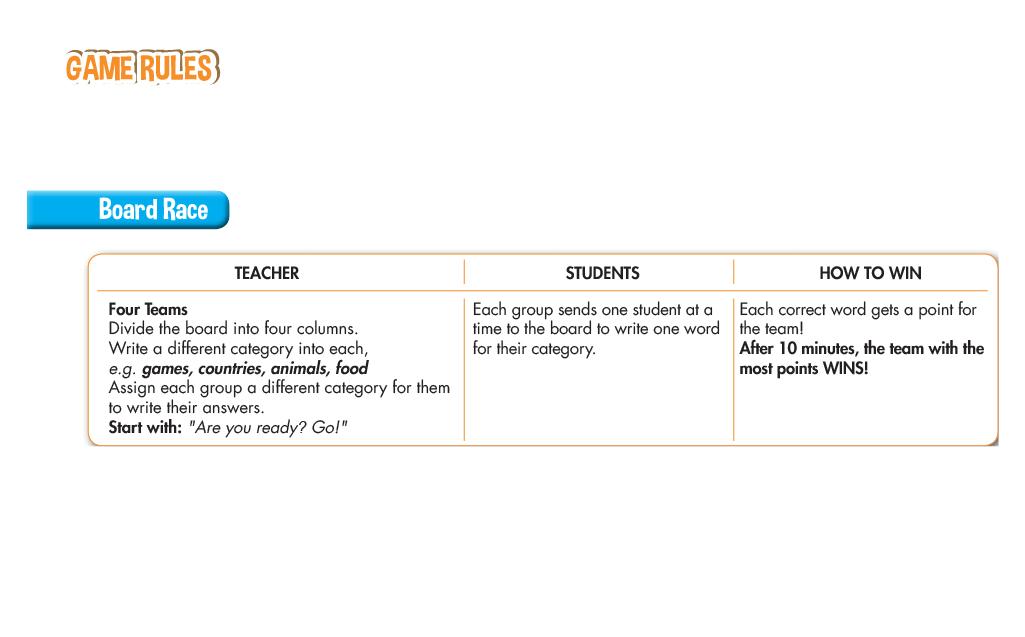 Page 113
i-Learn Smart World 6 – Theme 2
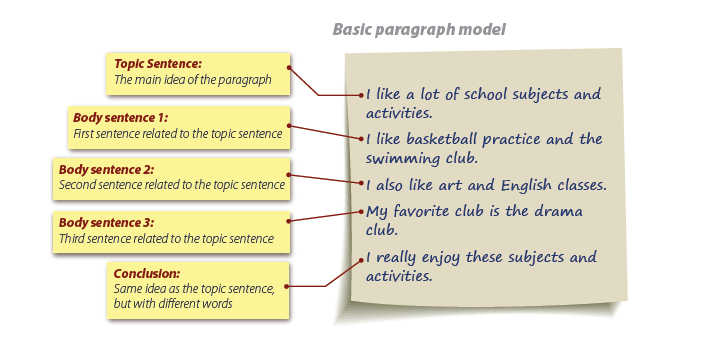 Page 118